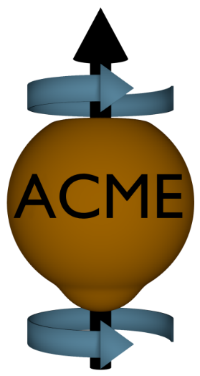 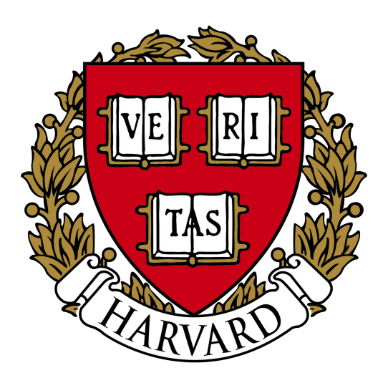 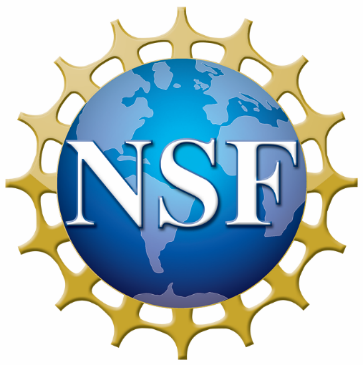 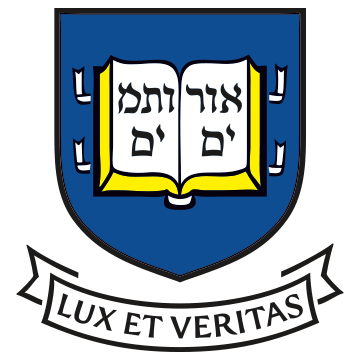 Motivation & Theory
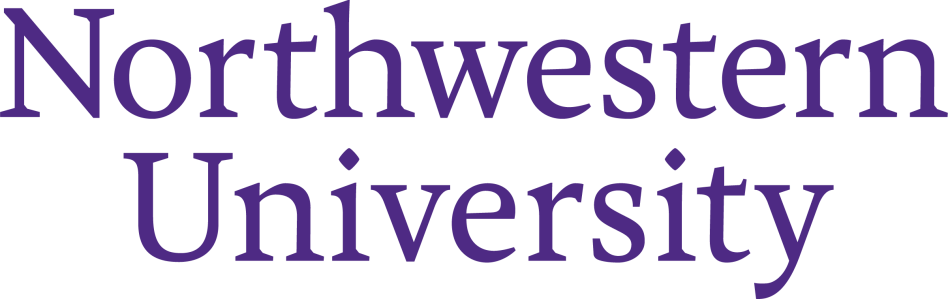 Systematic Search & Characterization
Permanent EDMs violate T-symmetry.
Many theories beyond the Standard Model predict T  violation and EDMs at current experimental precision.
+
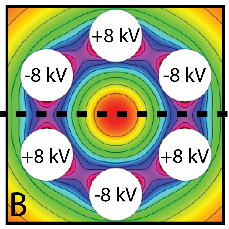 -
-
Beyond the ACME II Limit on the Electron EDM
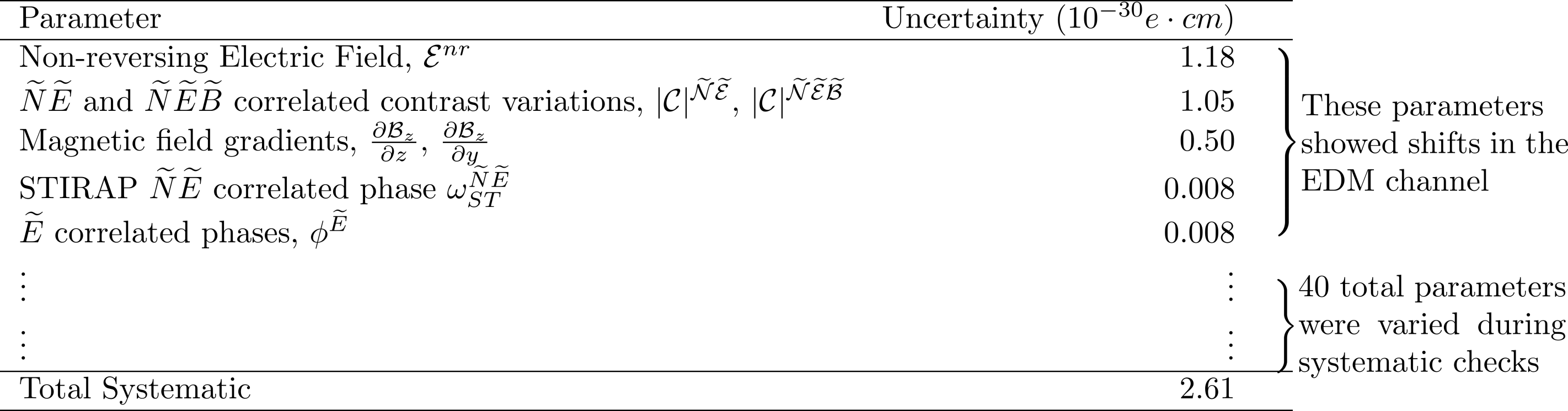 +
+
-
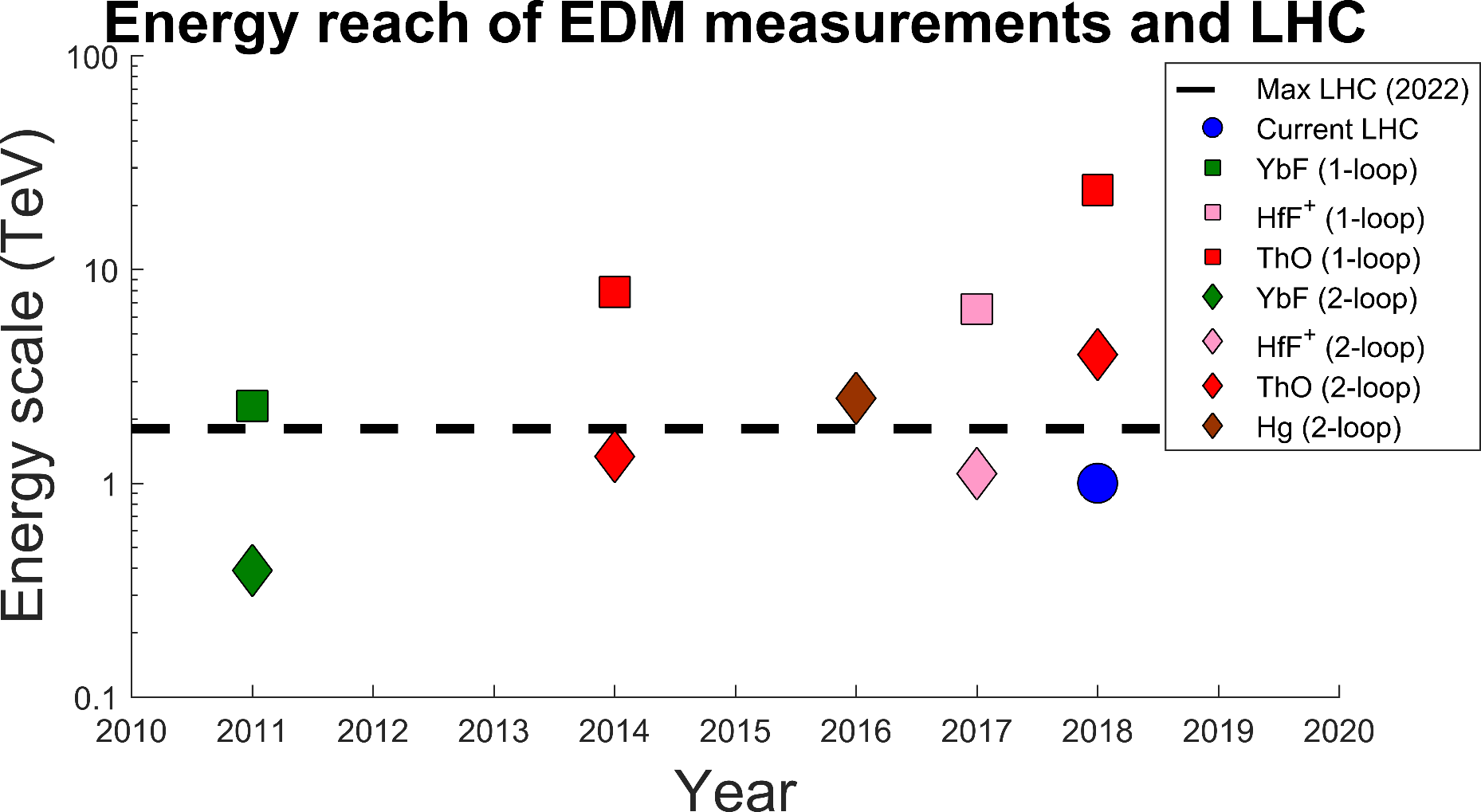 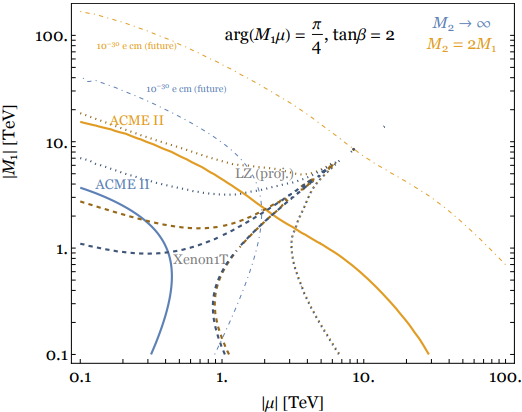 ACME Collaboration: Cole Meisenhelder1, Daniel Ang1, Vitaly Andreev1, James Chow2, David DeMille2, John Doyle1, Gerald Gabrielse3, Jonathan Haefner1, Zhen Han2, Nicholas  Hutzler4, Zack Lasner2, Takahiko Masuda5, Brendon O’Leary2, Cristian Panda1, Satoshi Uetake5, Adam West2, Elizabeth Petrik West1, Xing Wu1,2, Koji Yoshimura5
Affiliation: 1Harvard University, 2Yale University, 3Northwestern University, 4California Institute of Technology, 5Okayama University
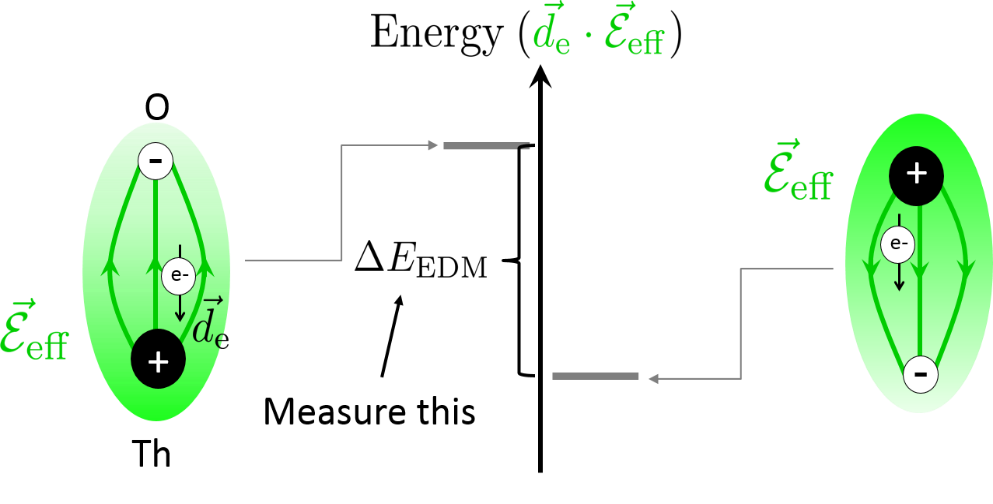 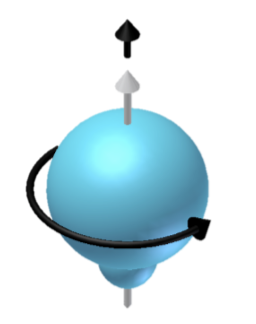 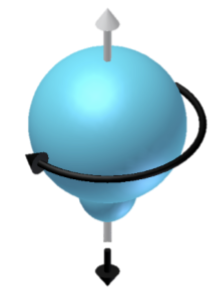 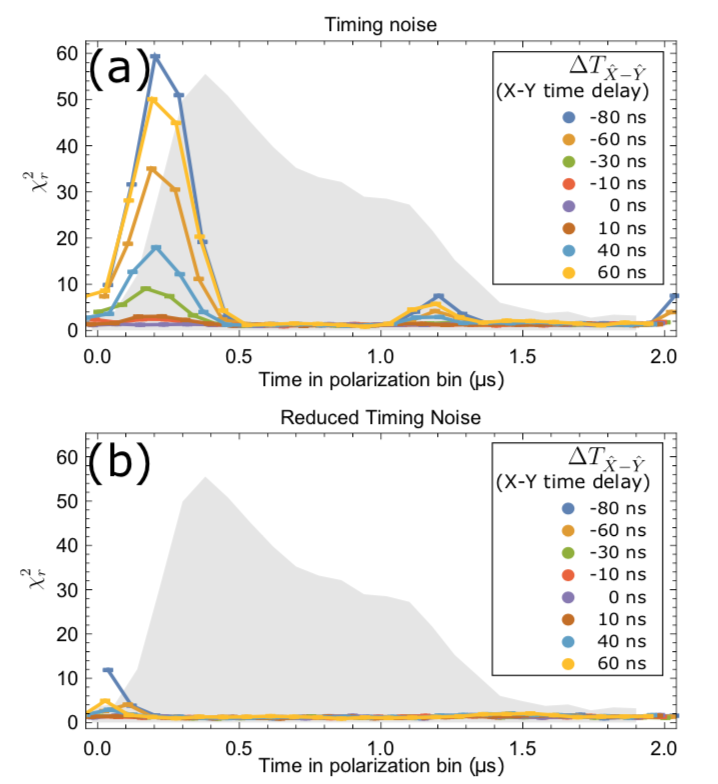 Key EDM results since 2010. Two-loop sensitivity from Nakai & Reece (2017).
One-loop sensitivity from Feng (2013). LHC scale gives stop mass sensitivity.
Noise Reduction
ACME II had 1.7 times more noise than expected at the shot noise limit 
This noise was determined to come from both timing error in the data acquisition system and a timing offset between polarization bins
ACME III demonstrated improvement: We were able to suppress this noise by controlling both parameters
ACME III planned improvement: Reduce noise from velocity fluctuations by applying smaller magnetic fields
New magnetic shield designs will need to reduce ambient fields to 1 µG and gradients to < 1 µG/cm
1. Buffer Gas Beam Source
5. State Readout
4. State Precession
3. State Preparation
ACME III Apparatus
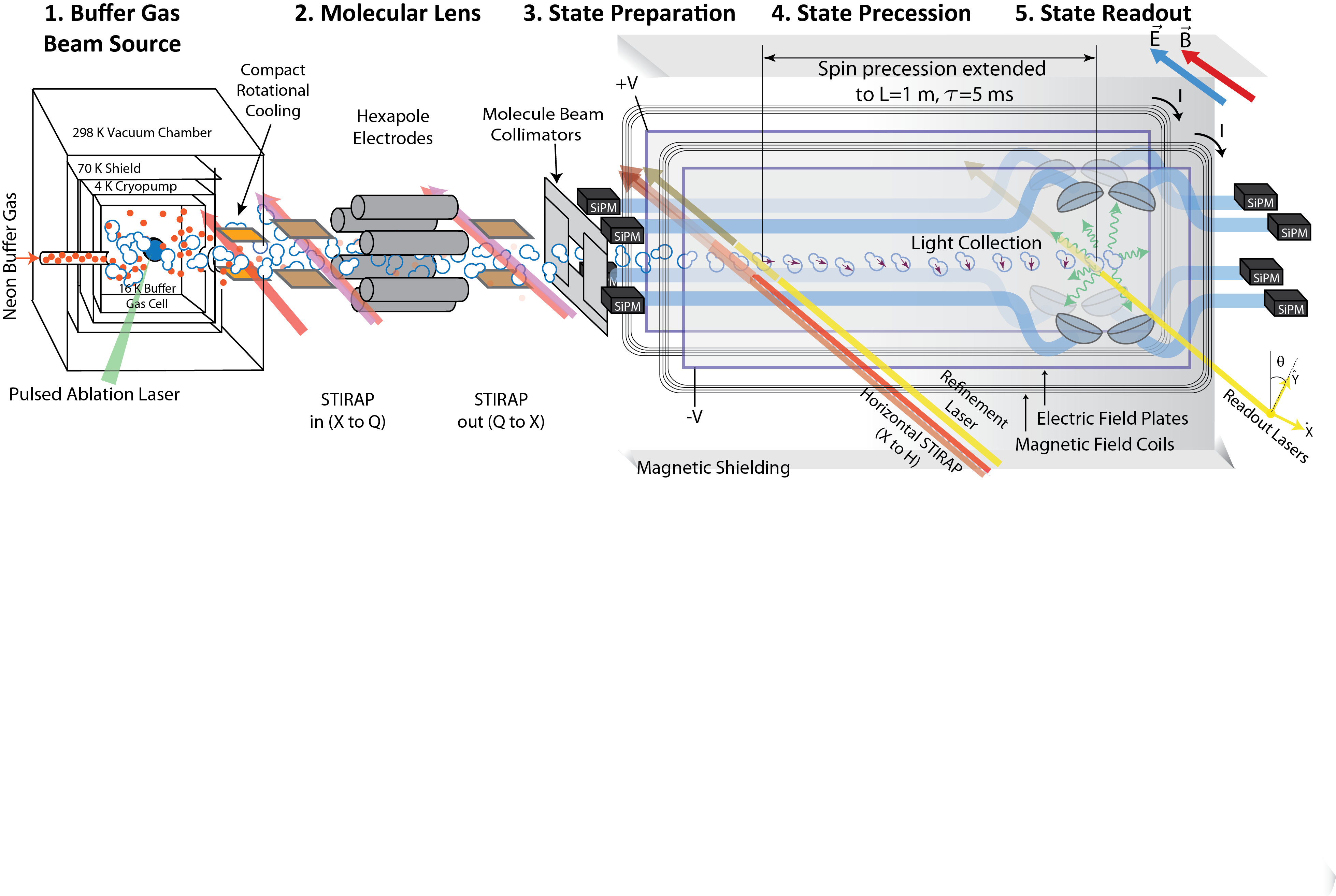 After precession, the final state is projected to a pair of orthogonal basis vectors using a 703 nm probe laser (on the H-I transition) with linear polarization rapidly switched (200 kHz) between x and y. 




We collect the 512 nm fluorescence as the molecules decay back to the ground state.
ACME III planned improvement: upgrade PMTs to silicon photomultipliers (SiPMs) and optimize collection optics
SiPM characterization tests have been performed
The molecules in the prepared state acquire phase as they fly through the electric and magnetic fields of the interaction region.



ACME III planned improvement: Recent measurements determined that the lifetime of the H-state is 4-6 ms, allowing us to increase precession time by a factor of 4-6 compared to ACME II (improved lifetime measurements are underway)
Increased precession time decreases solid angle that reaches the detection region (see table below)
Molecular lens will help to counteract this loss
Requires new interaction region design to accommodate increased length
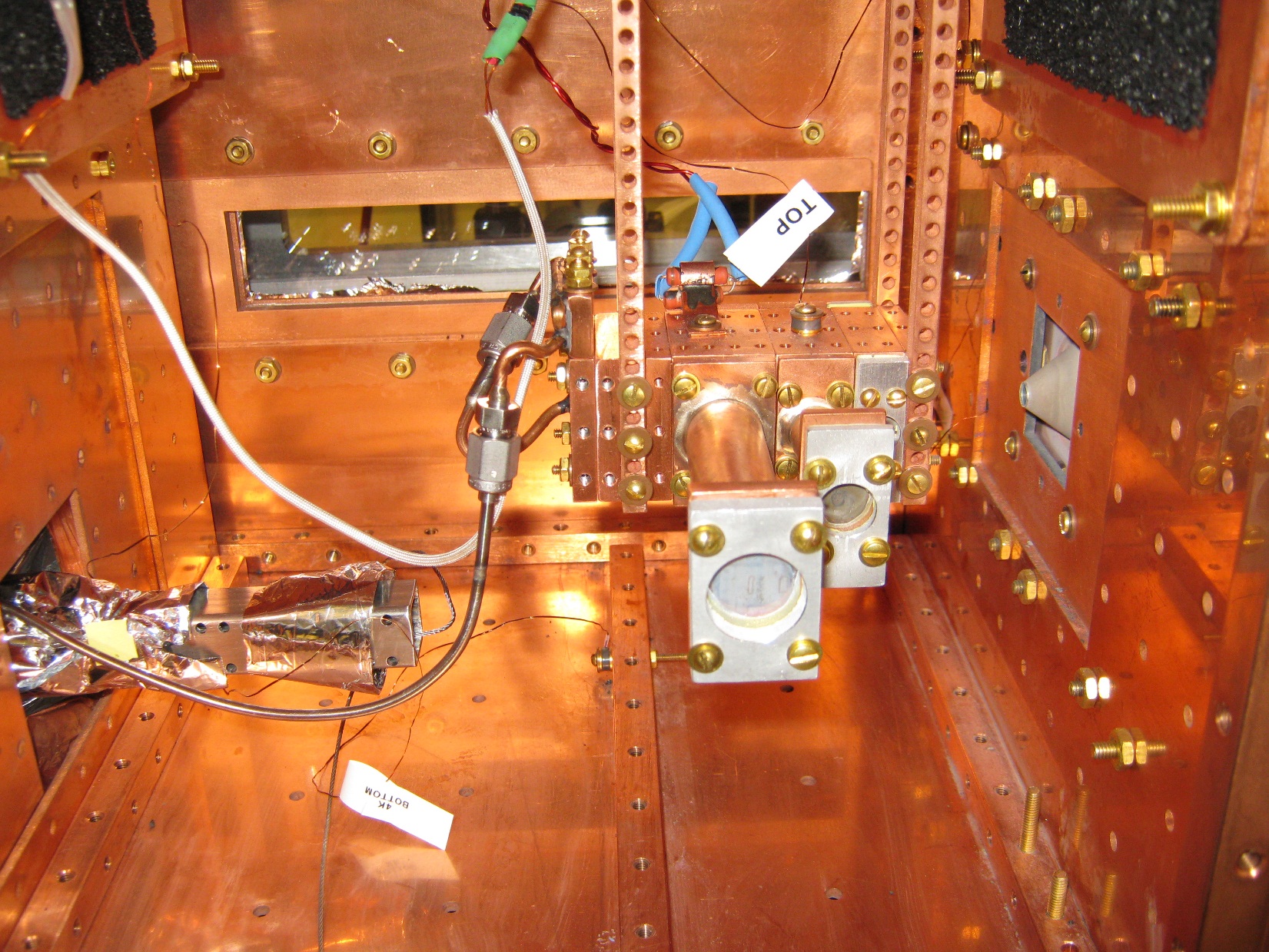 9 cm
4 K
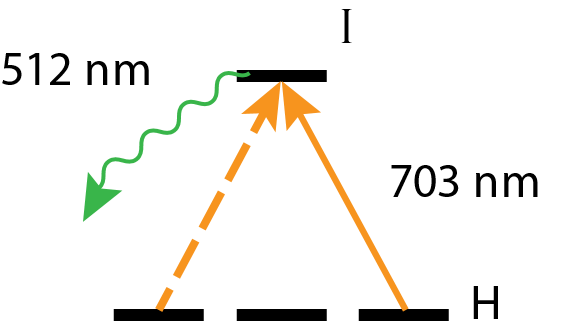 Beamline
16 K
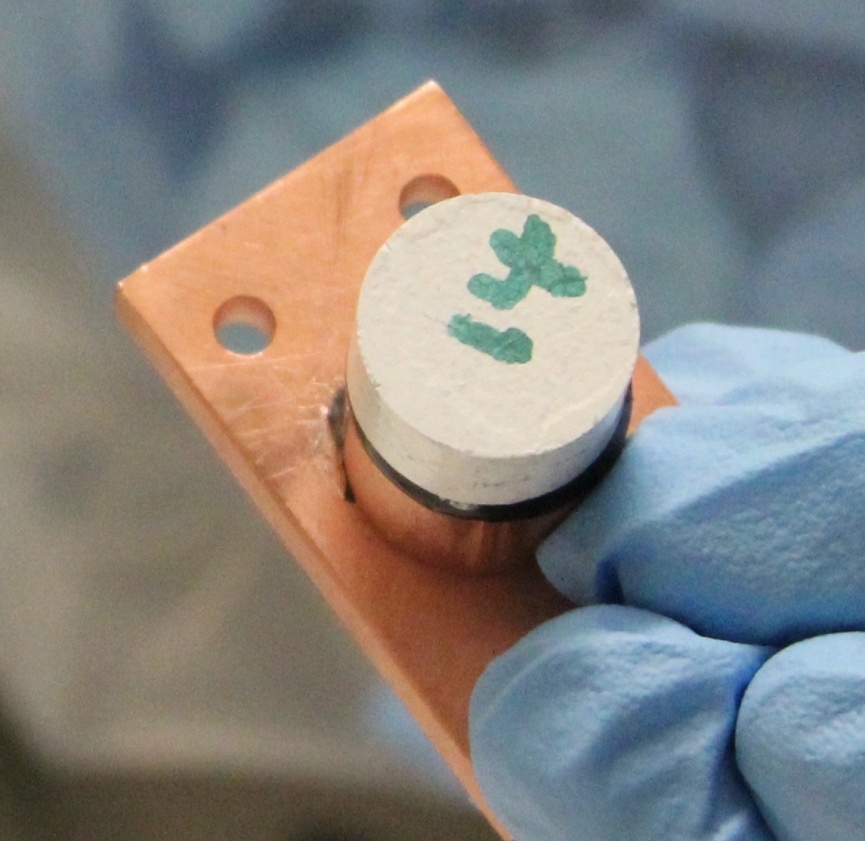 1.5 cm
Neon
flow
line
Ablation
window
E
Overall projected sensitivity
2. Molecular Lens
References
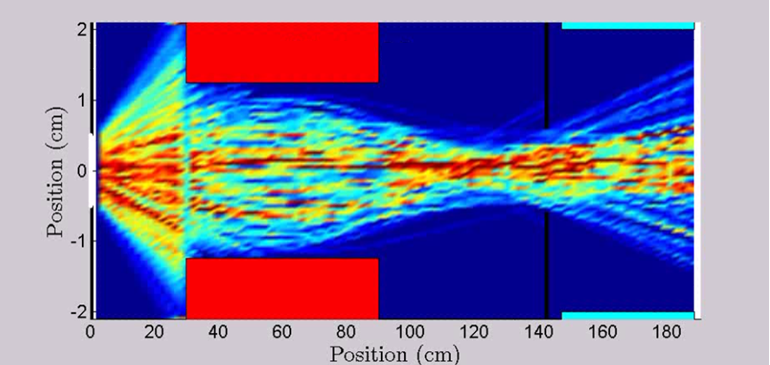 ACME II result: V Andreev et al., Nature 562, 355-360 (2018)
ACME I result: J Baron et al., Science 343, 269-272 (2014)
ACME I detailed report: J Baron et al., New J. Phys.19 (2017)
Eeff Calculations: L. V. Skripnikov et al., J. Chem. Phys. 142 024301 (2015), T. Fleig et al., J. Mol. Spec. 300:16-21 (2014)
EDM & SUSY: J. Feng, Annu. Rev. Nucl. Part. Sci., 63:35, 1-82 (2013), Y. Nakai, et al.,  J. High Energy Phys. 2017:31 (2017)
Interpreting the Electron EDM Constraint: C. Cesarotti et al., J. High Energ. Phys. 2019:59 (2019)
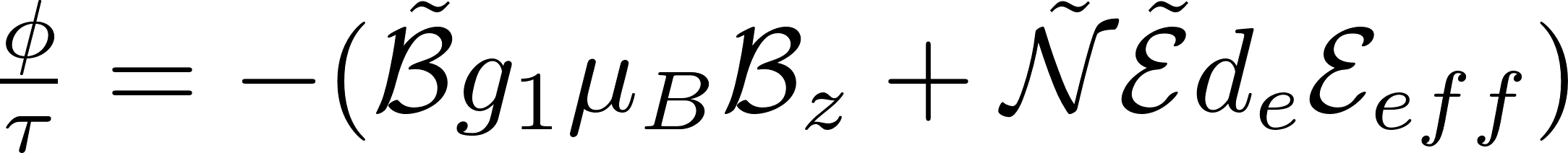 ACME III planned improvement: Improve collimation of molecular beam by applying a hexapole electric field
Requires compact rotational cooling to maximize input flux
Molecules are transferred efficiently from the ground state (X) to the lensing state Q and back using X-C-Q STIRAP
Demonstrated double STIRAP efficiency >75%
Expected increase of molecular flux by a factor of 15 vs. ACME II
STIRAP Level Structure
Cleanup Level Structure
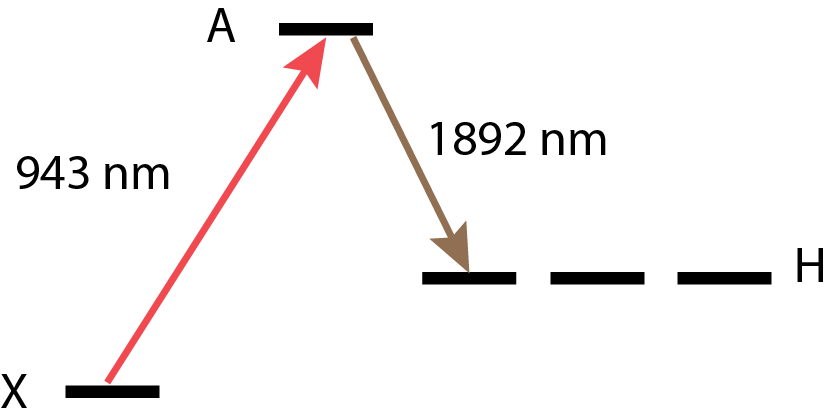 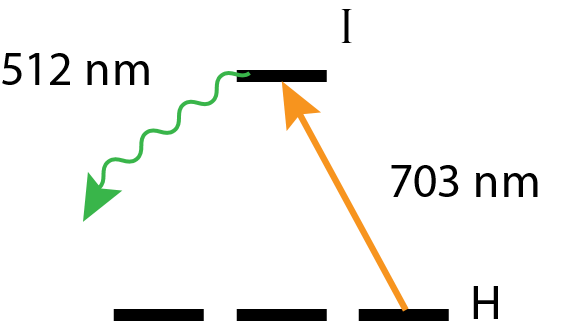 *Already implemented